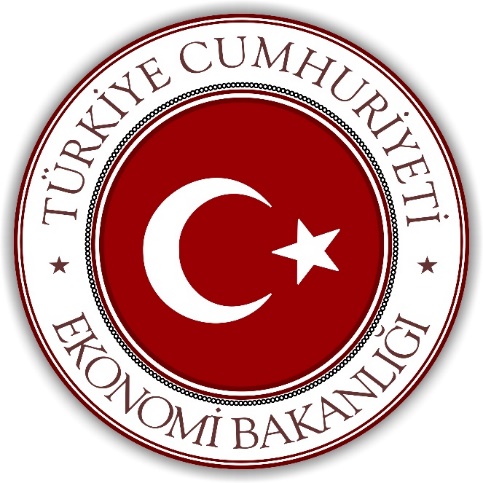 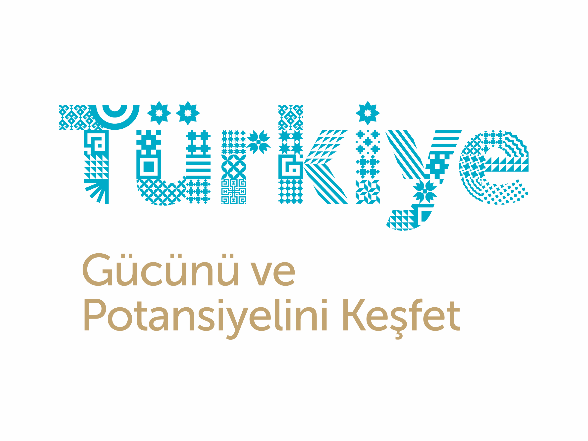 İHRACATA YÖNELİK
DESTEKLER
T.C. Ekonomi Bakanlığı 
İhracat Genel Müdürlüğü
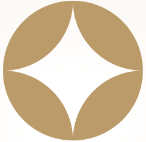 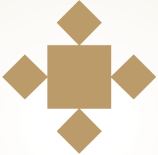 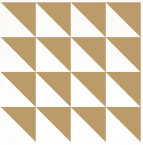 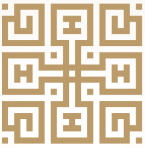 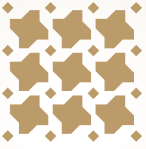 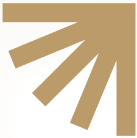 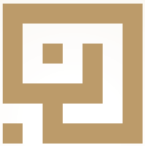 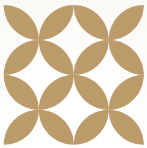 GÜNDEM
Ekonomi Bakanlığı - İhracat Genel Müdürlüğü
2
GÜNDEM
Ekonomi Bakanlığı - İhracat Genel Müdürlüğü
3
MAL İHRACATINA YÖNELİK DESTEKLER
İhracata Hazırlık/Kurumsal Kapasite Oluşturma Destekleri
Pazarlama/Tutundurma Destekleri
Yüksek Katma Değere Yönelik Destekler
UR-GE

Pazara Giriş Belgeleri
Tasarım

Marka – Turquality
Pazar Araştırması
Fuarlara Katılım
Yurt Dışı Birim
Türkiye Ticaret Merkezleri
Küresel Tedarik Zinciri
Eximbank Finansmanın Kolaylaştırılması
Ekonomi Bakanlığı - İhracat Genel Müdürlüğü
4
YURT DIŞI FUAR DESTEĞİ
FİRMALARIN YURT DIŞI FUARLARA KATILIMININ DESTEKLENMESİ
DESTEĞE ESAS TUTAR

Firmalara, yurt dışı fuar organizasyonlarına veya bireysel katılımı desteklenen sektörel nitelikli uluslararası fuarlara katılımlarında metrekare bazında ödenecek tutardır.

Yer kirası, Stand, Nakliye ve Ulaşıma ilişkin giderler esas alınarak belirlenir.

DESTEK ÜST LİMİTLERİ:
	Genel Fuarlarda 		  50.000 TL 
	Sektörel Fuarlarda		  75.000 TL
	Prestijli Fuarlarda 		250.000 TL
ORGANİZATÖRLERİN TANITIM FAALİYETLERİNİN DESTEKLENMESİ
Türk ihraç ürünlerinin, sektör/sektörlerin ve/veya katılımcıların ve/veya yurt dışı fuar organizasyonunun tanıtımı amacıyla yapılan faaliyetlere yönelik giderler destek kapsamındadır.

DESTEK ORAN VE ÜST LİMİTLERİ:

	Destek Oranı 		% 75

	Genel Fuarlarda 		  320.000 TL 
	Sektörel Fuarlarda		  500.000 TL  + (320.000 TL İlave Tanıtım Desteği)
Ekonomi Bakanlığı - İhracat Genel Müdürlüğü
UR-GE DESTEĞİ
UR-GE DESTEĞİ
Ekonomi Bakanlığı - İhracat Genel Müdürlüğü
6
UR-GE DESTEĞİ - YENİLİKLER
UR-GE projelerinde, kümelerin yurtdışında tanıtılmasına ilişkin giderler destek kapsamına alınmıştır. Böylece, kümelerin hedef pazarlarında markalaşabilmesinin yolu açılmıştır.

UR-GE Projelerinin 3 yıllık destek süresine, ilave 2 yıl eklenebilmesinin önü açılmıştır.
Ekonomi Bakanlığı - İhracat Genel Müdürlüğü
7
PAZARA GİRİŞ BELGELERİ DESTEĞİ
Ekonomi Bakanlığı - İhracat Genel Müdürlüğü
8
PAZARA GİRİŞ BELGELERİ DESTEĞİ- YENİLİKLER
Yıllık şirket başına 250.000 ABD Doları limit korunmuş olup, belge başına 25.000 ABD Doları sınırı kaldırılmıştır. Böylece gemi ve yat sektörü gibi yüksek maliyetli belge giderlerinin olduğu sektörlerdeki pazara giriş belgelerinin desteklenebilmesinin önü açılmıştır.
Ekonomi Bakanlığı - İhracat Genel Müdürlüğü
9
PAZAR ARAŞTIRMASI VE PAZARA GİRİŞ DESTEĞİ
* Hedef ve öncelikli ülkelere olması halinde destek oranı 10 puan artırılır.
Ekonomi Bakanlığı - İhracat Genel Müdürlüğü
10
PAZAR ARAŞTIRMASI VE PAZARA GİRİŞ DESTEĞİ-YENİLİKLER
İşbirliği kuruluşlarımız, yılda 5 adede kadar Sektörel Ticaret Heyeti, 10 adede kadar Alım heyeti düzenleyebilmekteydi. 

Bu sınırlamalar kaldırılarak, işbirliği kuruluşlarımızın daha fazla heyet düzenleyebilmesinin önü açılmıştır.
Ekonomi Bakanlığı - İhracat Genel Müdürlüğü
11
PAZAR ARAŞTIRMASI VE PAZARA GİRİŞ DESTEĞİ-YENİLİKLER
E-TİCARET SİTELERİNE TOPLU ÜYELİK DESTEĞİ
İhracatçılarımızın e-ticaret platformlarında daha etkili olabilmelerini sağlamak amacıyla oluşturulan yeni destek mekanizması kapsamında;

İşbirliği kuruluşlarının, en az 250 şirketin yer aldığı toplu üyelik başvurularıyla şirketlerin e-ticaret sitelerine üyelik giderleri desteklenmektedir. 

Üyelik giderleri %80 oranında ve 3 yıl süresince desteklenmektedir. 

Her bir şirket için yıllık en fazla 2.000 ABD Doları tutarında destek sağlanmaktadır. 

Bir işbirliği kuruluşu en fazla 5 e-ticaret sitesi için destekten faydalanabilmektedir.
Ekonomi Bakanlığı - İhracat Genel Müdürlüğü
12
YURTDIŞI BİRİM, MARKA VE TANITIM DESTEĞİ
Hedef ülkelere +10% ilave destek 
2017 yılı için tanıtım ve marka tescilinde +10% destek
Ekonomi Bakanlığı - İhracat Genel Müdürlüğü
13
YURT DIŞI BİRİM, MARKA VE TANITIM DESTEĞİ - YENİLİKLER
Üzerine bina yapılmak üzere kiralanan arsalar da yurt dışında faaliyet gösteren şirketler için birim tanımına ilave edilmiştir.

Tanıtım harcamalarının ve markalaşma faaliyetlerinin daha fazla önem kazanması sebebiyle, bu faaliyetlere ilişkin destek oranları 10 puan artırılmıştır.

Kira destek sürelerinde ülke esası getirilmiştir. 

Şirketlerin birim kira desteğinde var olan bildirim yükümlülüğüne ilişkin yaptırım hakkaniyetli hale getirilmiştir. (P-KKK’ya sevk edilmiştir.)

Kiralama yerine satın alma yöntemini tercih eden firmalarımız için İpotekli satış (mortgage) ile birim satın alınmasına kira desteği süresince, kira destek oranları çerçevesinde ve kira rayici ile aynı tutarda destek verilecektir. (P-KKK’ya sevk edilmiştir.)
Ekonomi Bakanlığı - İhracat Genel Müdürlüğü
14
TÜRKİYE TİCARET MERKEZLERİ DESTEĞİ
5 Yılın Sonunda Üstün Performans Sağlayan TTM’lere +5 Yıl Destek
Hedef ve Öncelikli Ülkelerde + 15 puan
Ekonomi Bakanlığı - İhracat Genel Müdürlüğü
15
TASARIMCI ŞİRKETLERİ, TASARIM OFİSLERİ VE İŞBİRLİĞİ KURULUŞLARININ DESTEKLENMESİ
Ekonomi Bakanlığı - İhracat Genel Müdürlüğü
16
TASARIM VE ÜRÜN GELİŞTİRME PROJELERİ DESTEĞİ
Ekonomi Bakanlığı - İhracat Genel Müdürlüğü
17
TASARIM DESTEĞİ - YENİLİKLER
İşbirliği kuruluşları tarafından düzenlenen tasarım yarışmalarında dereceye girmek suretiyle yurtdışı eğitim ve yaşam gideri desteğinden faydalandırılacak tasarımcı sayısını yıllık 30’dan 60’a çıkarılmıştır.

Tasarımcı şirketleri ve tasarım ofisleri tarafından gerçekleştirilen marka tescilinin yenilenmesi giderleri destek kapsamına alınmıştır.

Tasarım ve Ürün Geliştirme Projelerinin kapsamında alımı desteklenen harcamaların listesi sektörden gelen talepler doğrultusunda geliştirilmiştir.
Ekonomi Bakanlığı - İhracat Genel Müdürlüğü
18
TURQUALITY®/MARKA DESTEKLERİ
DESTEK SÜRESİ:    (her yeni hedef için 5 yıl destek)
 DESTEK ORANI:   %50
MARKA-PATENT TESCİL
KİRA 
(Mağaza, showroom,reyon, 
raf, corner, vb.)
SERTİFİKASYON-RUHSATLANDIRMA
PAZAR ARAŞTIRMASI&RAPORU
TEMEL KURULUM GİDERLERİ
DANIŞMANLIK
 Strateji, operasyon, 
organizasyon, teknoloji
MODA/ENDÜSTRİYEL TAS./
MÜHENDİS GİDERLERİ
TANITIM
FRANCHISE 
(Kira, dekorasyon)
Marka Programı kapsamındaki firmalar için destek süresi 4 yıldır ve destek kalemlerinde üst limit bulunmaktadır.
Ekonomi Bakanlığı - İhracat Genel Müdürlüğü
19
TURQUALITY® Programı-YENİLİKLER
TURQUALITY® Destek Programına alınan şirketlere Hedef Pazar başına 5 yıl destek verilmesine,
Yeterli performans göstermeyen şirketlerin kapsam dışında bırakılmasına,
Program kapsamında süresi biten şirketlerin diğer tüm ihracata yönelik devlet desteklerinden yararlanmasına,
Program kapsamında desteklenmekte olan markaların, diğer ihracata yönelik devlet desteklerinden yararlanmasına 
yönelik düzenlemeler yapılmıştır.
Destek üst limitleri dahilinde yeni destek kalemleri getirilmiştir: Ürün teşhir, Yurt dışı pazarlara girişte zorunlu olan ruhsatlandırma ve klinik test giderleri; konsept mimari giderleri, depolama hizmeti
Ürün geliştirme konusunda istihdam edilen moda/endüstriyel ürün tasarımcısı ve mühendis giderleri destek kapsamına alınmıştır: MARKA programı için Destek üst limitleri dahilinde, TURQUALITY programı dahilinde desteklenecek tasarımcı sayısını 10 kişiye çıkarmak sureti ile
Kooperatif ve kooperatiflerin oluşturduğu birliklerin şirket başlığı altında desteklenmesine yönelik Karar değişikliği P-KKK’na sunulmuştur.
Ekonomi Bakanlığı - İhracat Genel Müdürlüğü
20
GÜNDEM
Ekonomi Bakanlığı - İhracat Genel Müdürlüğü
21
SEKTÖREL NİTELİKLİ ULUSLARARASI YURT İÇİ FUARLARIN DESTEKLENMESİ
Mevcut kriterler yeniden düzenlenerek P-KKK’na sunulan karar değişikliği yürürlüğe girdiğinde, yıl bazında destek kapsamındaki yurt içi fuar sayısının 19'dan 54'e çıkarılması mümkün olacaktır.
Ekonomi Bakanlığı - İhracat Genel Müdürlüğü
22
KÜRESEL TEDARİK ZİNCİRİNE GİRİŞ DESTEĞİ
Desteklenen Faaliyetler

Küresel tedarik zincirinde yer alma potansiyeline haiz firmaların tedarik zincirine eklemlenmesini teminen proje bazlı olarak firmaların ihtiyacı olan; yazılım alımı, eğitim/ danışmanlık, müşteri ziyaretleri, sertifikasyon, ürün geliştirmeye dönük makine ekipman alımı ve yurt dışı ofis depo kiralama giderleri desteklenmektedir.

Şirketlerin azami 1 projesi destek kapsamındadır.
Şirketlerin üretici olması gerekmektedir.
Proje süresi 2 yıldır.

Destek Miktarı : 1.000.000 USD  (Proje başına)
Destek Oranı : %50
Ekonomi Bakanlığı - İhracat Genel Müdürlüğü
23
EXIMBANK SİGORTA TAZMİN DESTEĞİ
İhracatçılarımızın yeni pazarlara girerken üstlendikleri risklerin Eximbank tarafından daha cesur bir şekilde sigortalanmasının sağlanması amacıyla; 

Kredi Sigortası Tazmin Desteği: Eximbank’ın, tazminat ödemeleri neticesinde oluşan, zarar oranının %60’ın üzerine çıkması durumunda, bu oranın üzerinde kalan giderler 20 milyon ABD Dolarına kadar desteklenmektedir.

Proje Bazlı İhracat Sigortası Desteği: Yatırım malı ve makina gibi orta/uzun vadeli sigortaya konu nitelikteki mal ihracatının sigortalanmasına yönelik işlemlerde, Eximbank tarafından yapılan tazminat ödemelerinin reasüre edilemeyen kısmı  % 50 oranında yıllık 100 milyon ABD Dolarına kadar desteklenmektedir.
Ekonomi Bakanlığı - İhracat Genel Müdürlüğü
24
EXIMBANK ALICI KREDİLERİNDE FAİZ DESTEĞİ
Yurtdışındaki alıcılara daha düşük faizli kredi sağlayarak, makine ve yatırım malı ihracatımızı artırmak vizyonuyla oluşturulan destek mekanizması kapsamında;

Orta ve uzun vadeli yatırım malı ihracatı alıcı kredilerinde Eximbank’ın uyguladığı faiz oranı ile CIRR (Commercial Interest Reference Rate) arasındaki farka tekabül eden faiz gideri desteklenmektedir.

Orta ve uzun vadeli yatırım malı ihracatı gerçekleştiren yurtdışındaki alıcılara ucuz finansman imkanı tanınmıştır.

Çeşitli destek programları ile CIRR oranı uygulayan ABD, İngiltere, İtalya, İspanya, Macaristan ve Brezilya’da olduğu gibi düşük faizli alıcı kredisi imkanı ile firmalarımızın rekabet gücü artırılacaktır.
Ekonomi Bakanlığı - İhracat Genel Müdürlüğü
25
EXİMBANK SİGORTA PRİMİ VE TEKNOLOJİ DESTEKLERİ
Eximbank İhracat Kredi Sigortası Programının Desteklenmesi

Orta-Yüksek ve Yüksek Teknolojili Ürün İhracatı Desteği
26
TEŞEKKÜRLER

T.C. Ekonomi Bakanlığı 
İhracat Genel Müdür V.
Özgür Volkan AĞAR
Tel: 0-312-212-88-58
agarv@ekonomi.gov.tr
Ekonomi Bakanlığı - İhracat Genel Müdürlüğü
27